Nederlands
H3B, Josje Kuenen, les 1, week 44
AGENDa
Inhalers leesvaardigheidstoets: mw. Lankhaar regelt dat met jullie
27 oktober boektoets
Starten met nieuw boek, niveau C of D. Je mag maximaal twee vertaalde boeken lezen.
Deze 3 havo–klas loopt achter met spelling dus daar gaan we mee verder!
werkwoordspelling
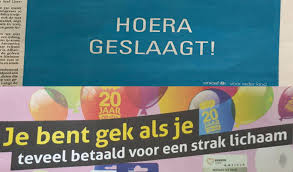 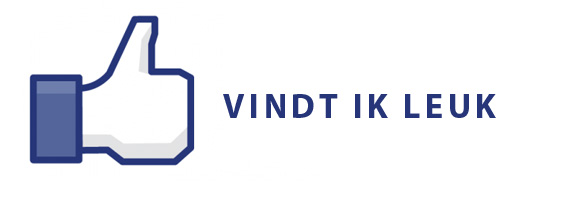 Tegenwoordige tijd
Hele werkwoord=infinitief (leuk scrabblewoord!)
Stam: hele werkwoord min – en	, dus de stam van worden = word


Enkelvoud stam		Ik loop, loop ik? Loop jij? | Ik word, word ik?  Word jij?
Enkelvoud stam + t		jij/u loopt, hij/zij/het loopt |  jij/u wordt, hij/zij/het wordt
Meervoud hele werkwoord 	wij/jullie/zij lopen |  wij/jullie/zij worden

De t valt alleen weg bij jij in een vraagvorm: 
Je meldt je ziek. Meld jij je ziek? 
Je loopt naar de kerk. Loop jij naar de kerk?
Klassikaal oefenen
Ik (melden) me ziek en (rijden) naar huis toe.
Jan (beantwoorden) de vraag die de meester hem (stellen).
(branden) jij ook niet van verlangen om weer eens naar de disco te gaan?
Zij (vinden) de invaldocent een grappig type.
Jij (houden) dus niet van mondkapjes maar aan 1,5 meter (houden) je je wel?
Als het minder (worden), bel dan even de huisarts.
Maken opdracht 2 boek, p. 32
Moeilijk? Bekijk filmpje nog eens!
Maken oefeningen op cambiumned.